SVALY DOLNÍ KONČETINYFEL ČVUT
Jana Vaněčková
Přehled
SVALY KYČELNÍHO KLOUBU
Přední skupina
Zadní skupina
SVALY STEHNA
Přední skupina
Mediální skupina
Zadní skupina
SVALY BÉRCE
Přední skupina
Laterální skupina
Zadní skupina
SVALY NOHY
Mnoho skupin 
SVALY KYČELNÍHO KLOUBU
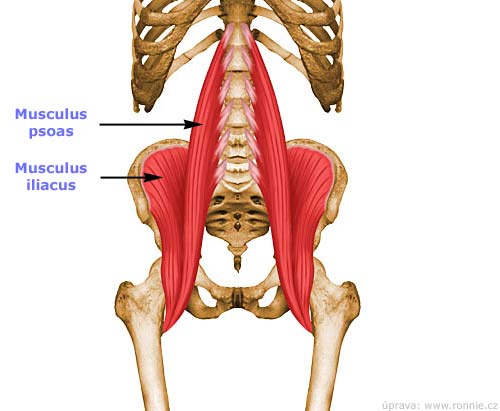 PŘEDNÍ SKUPINA
MUSCULUS ILIOPSOAS
ZADNÍ SKUPINA – POVRCHOVÁ VRSTVA
M. GLUTEUS MAXIMUS
M. GLUTEUS MEDIUS
M. GLUTEUS MINIMUS
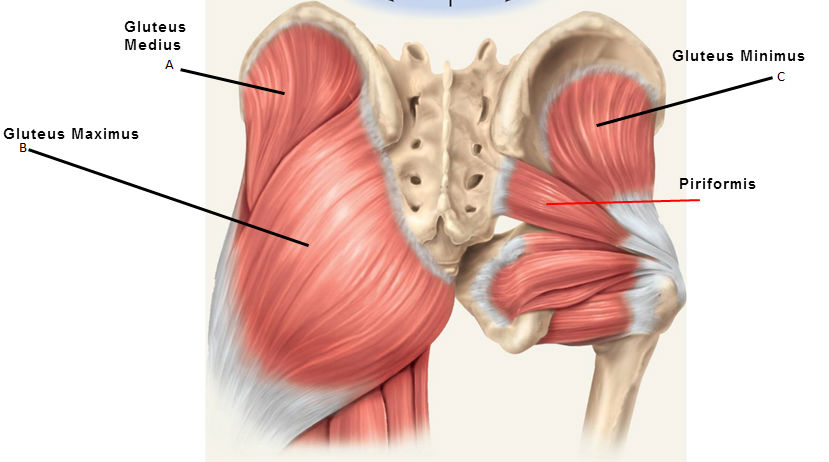 ZADNÍ SKUPINA – HLUBOKÁ VRSTVA
M. PIRIFORMIS
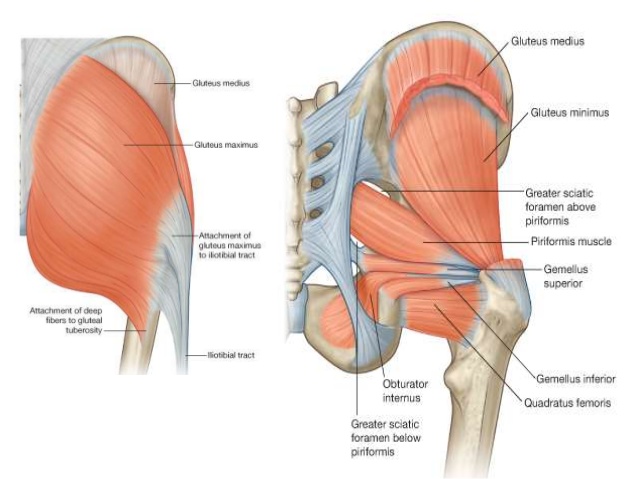 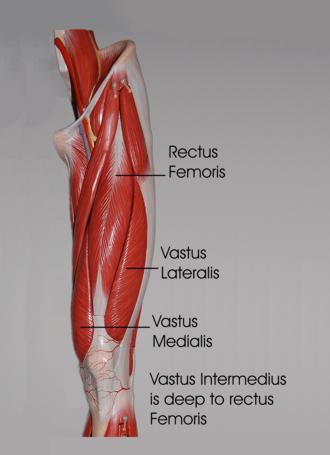 SVALY STEHNA
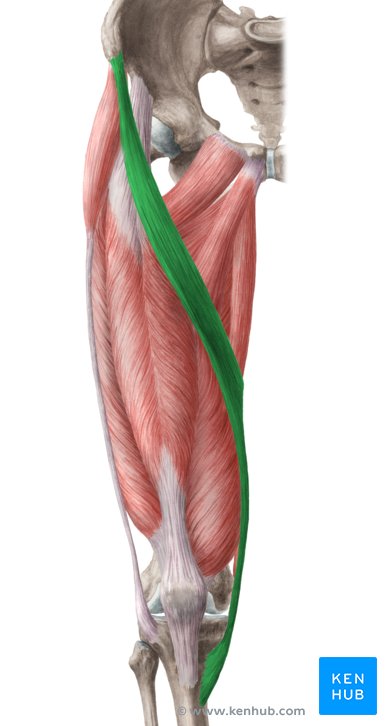 PŘEDNÍ SKUPINA
M. SARTORIUS
M. QUADRICEPS FEMORIS
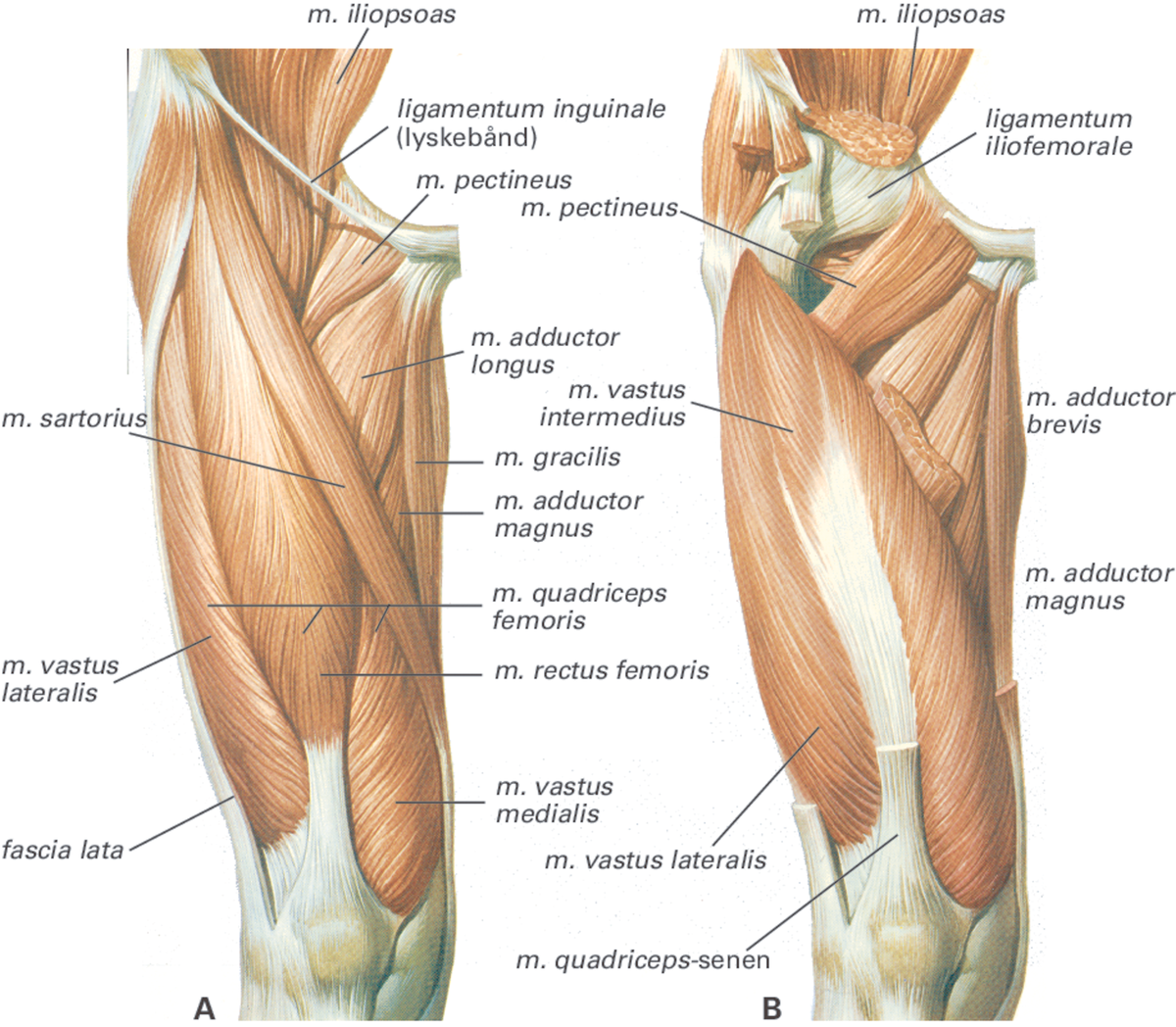 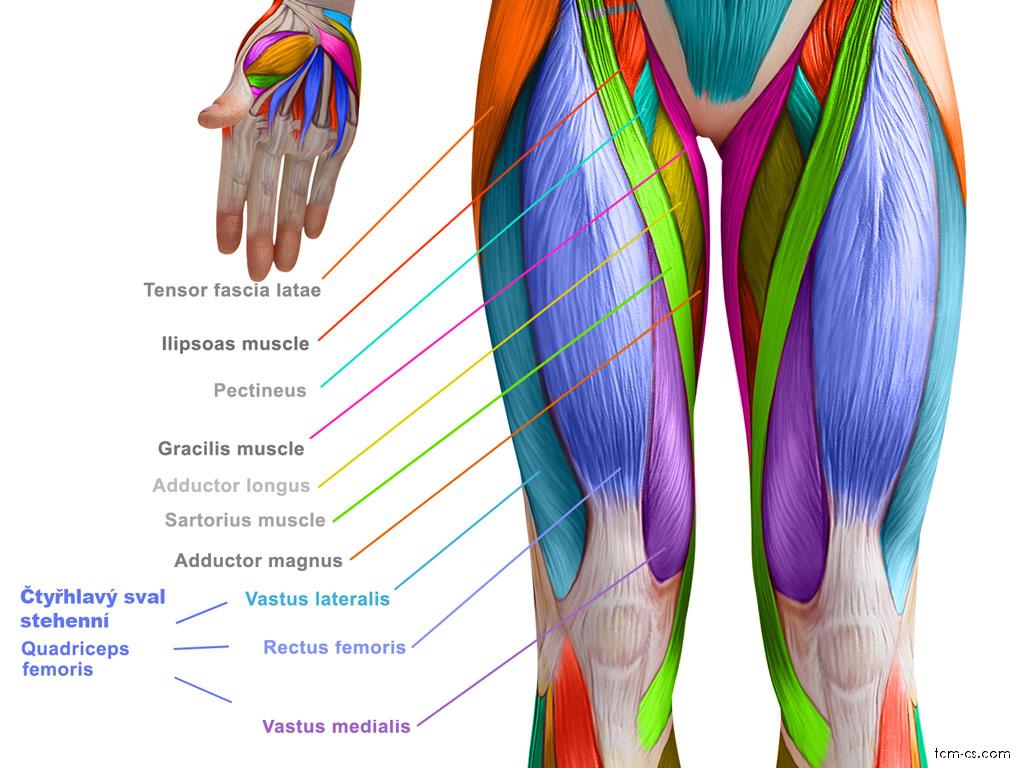 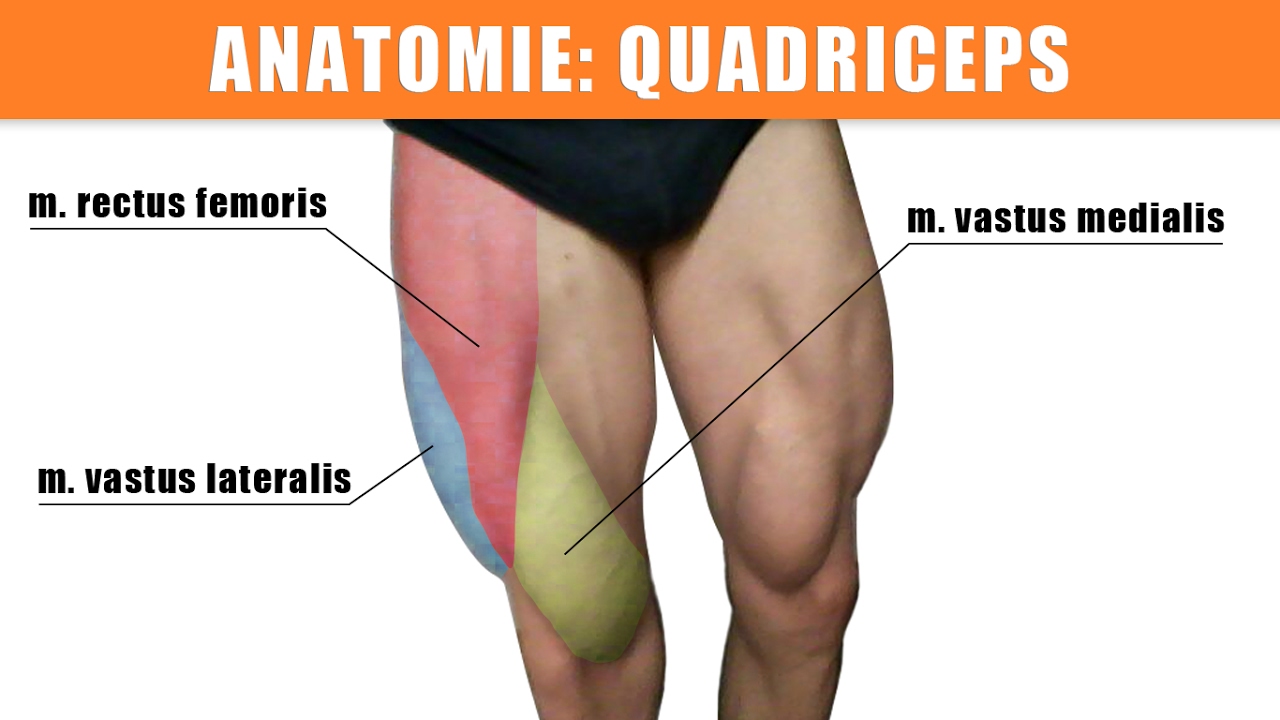 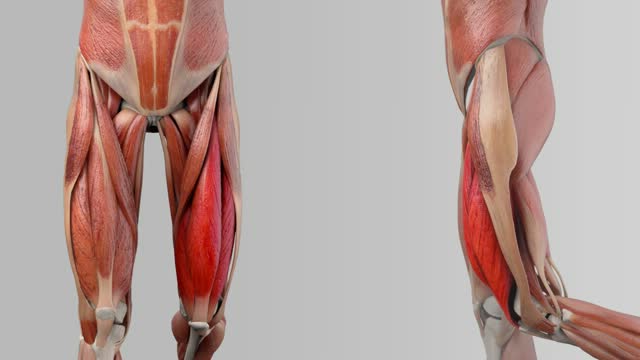 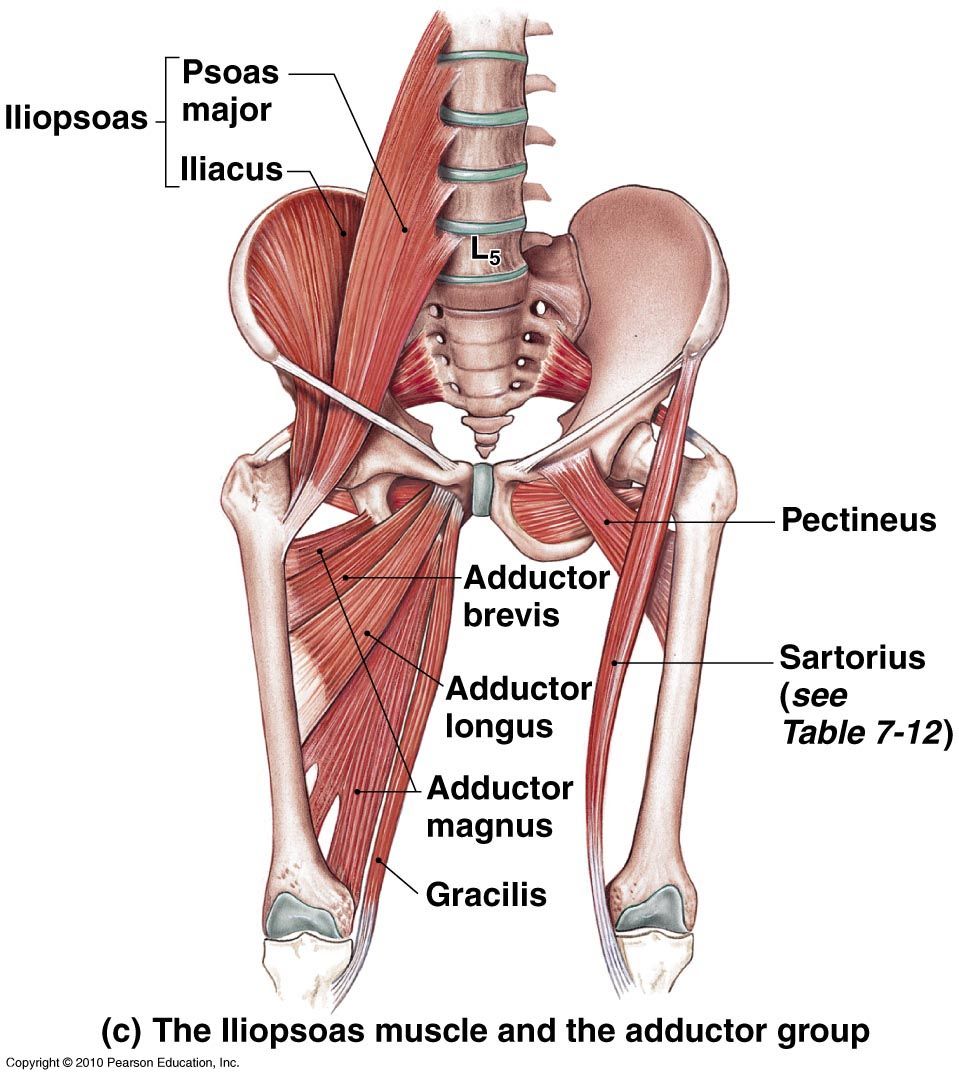 MEDIÁLNÍ SKUPINA – ADDUKTORY
M. PECTINEUS
M. ADDUCTOR LONGUS
M. GRACILIS
M. ADDUCTOR BREVIS
M. ADDUCTOR MAGNUS
M. OBTURATORIUS EXTERNUS
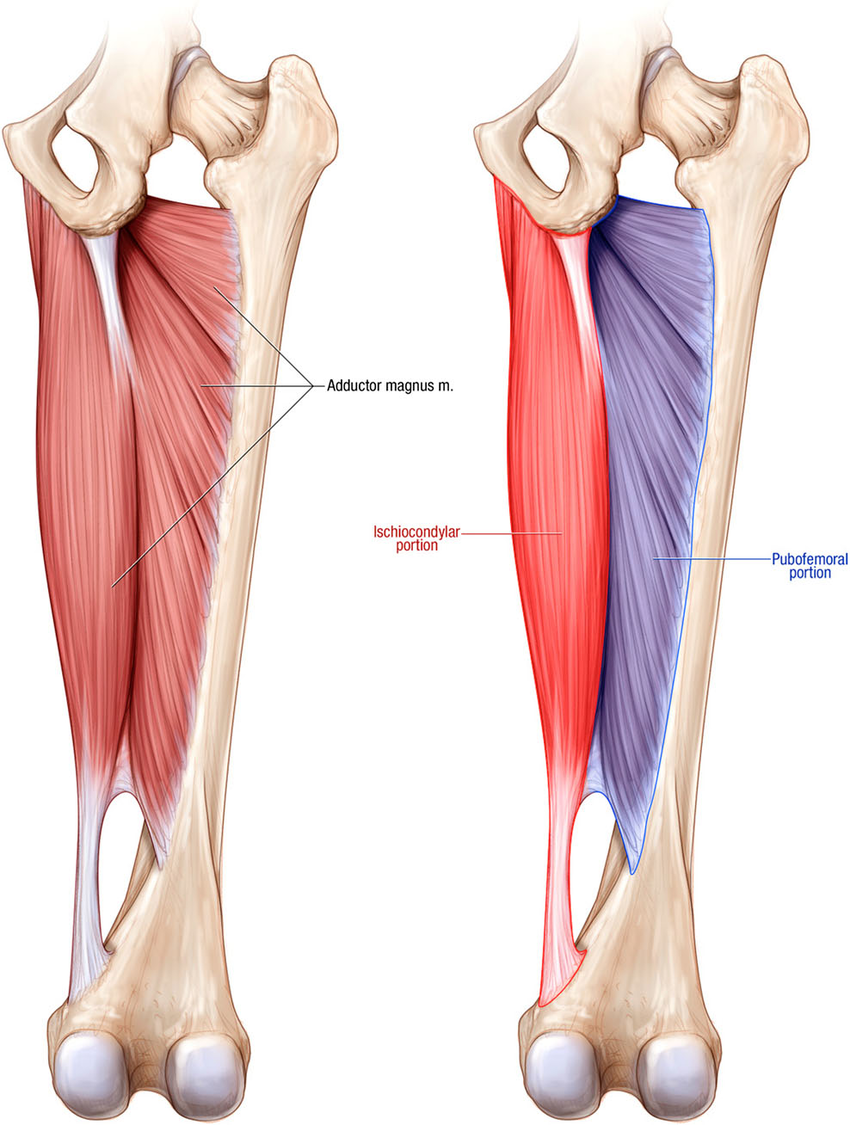 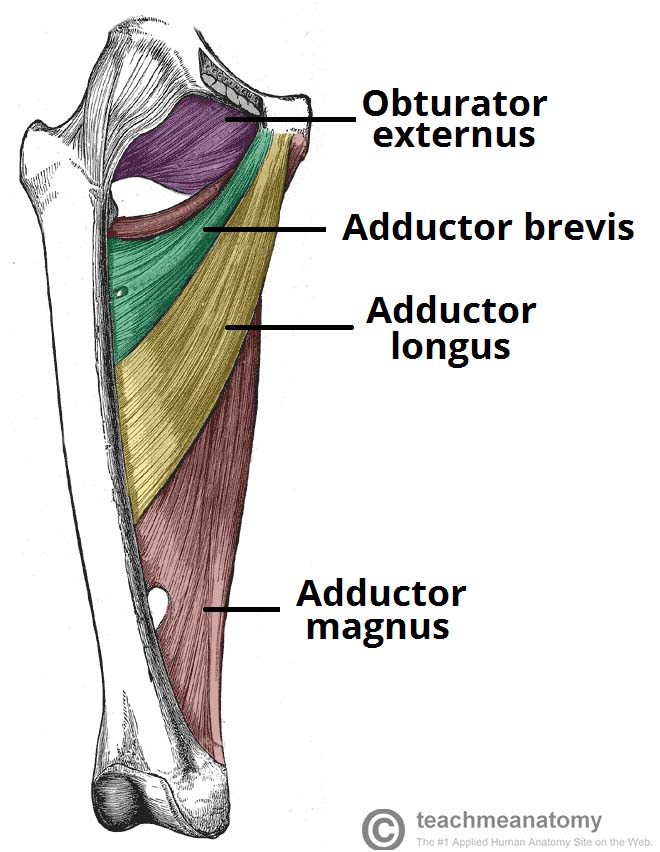 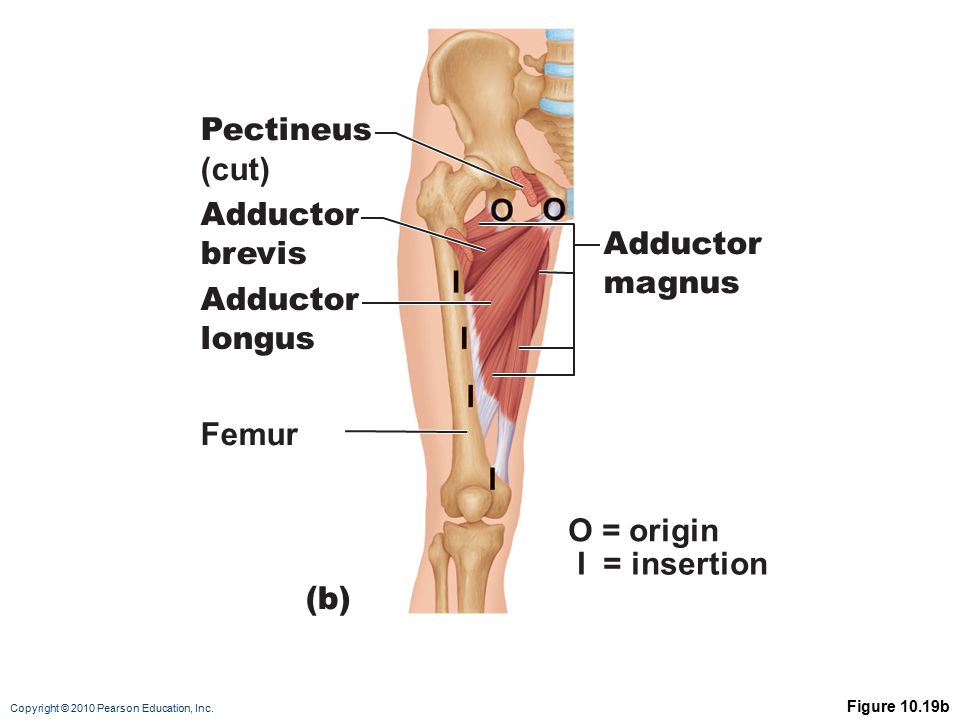 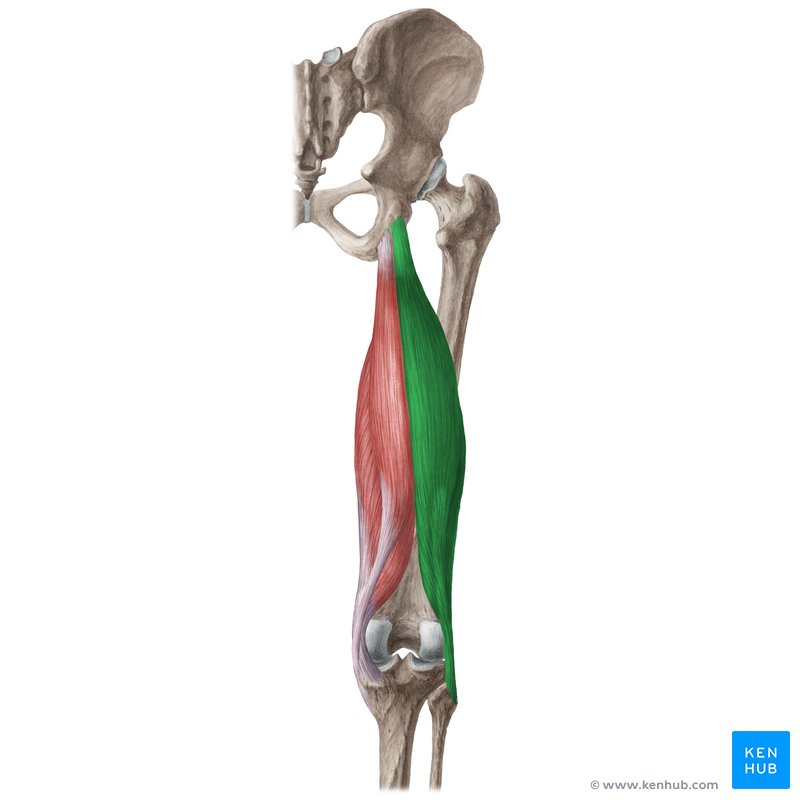 ZADNÍ SKUPINA
M. BICEPS FEMORIS
M. SEMITENDINOSUS
M. SEMIMEMBRANOSUS
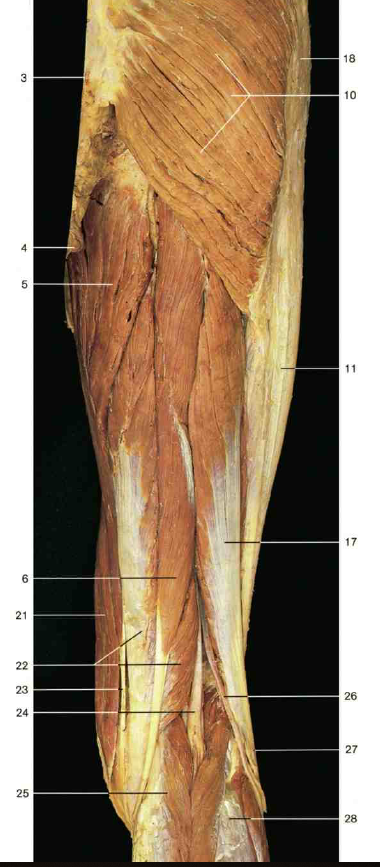 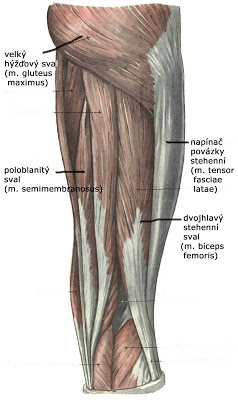 10. m. gluteus maximus
18. m. tensor faciae latae
17. m. biceps femoris
6. m. semitendinosus
22. m. semimembranosus
21. m. sartorius
5. m. adductor magnus
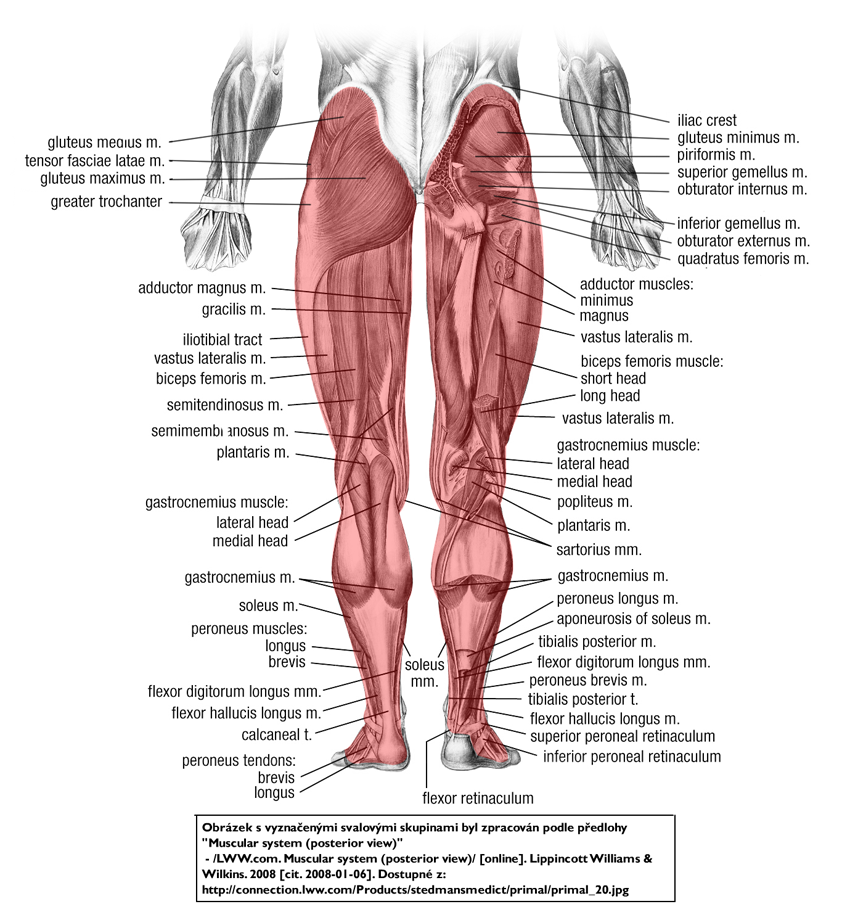 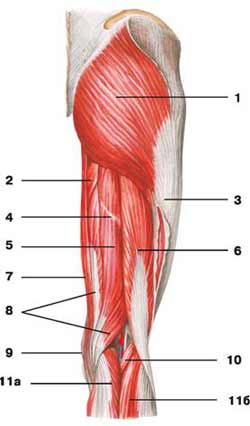 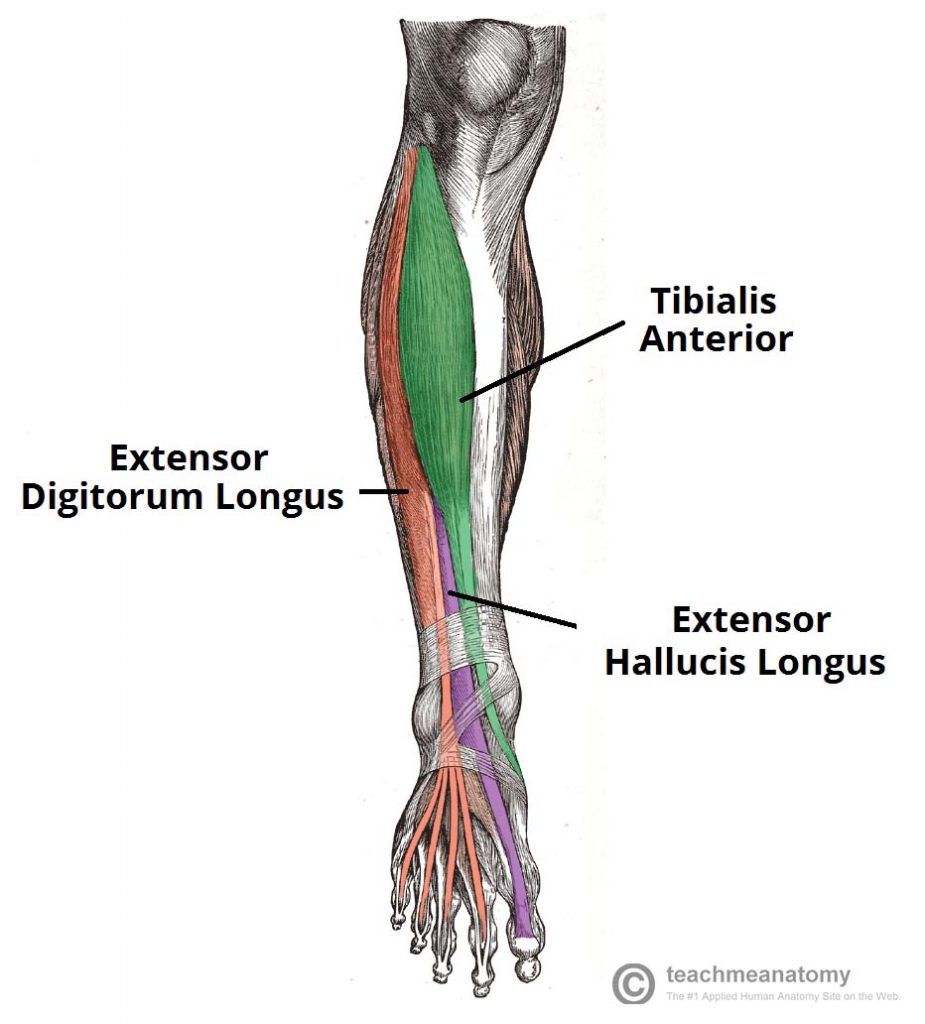 SVALY BÉRCE
PŘEDNÍ SKUPINA
M. TIBIALIS ANTERIOR
M. EXTENSOR DIGITORUM LONGUS
M. EXTENSOR HALLUCIS LONGUS
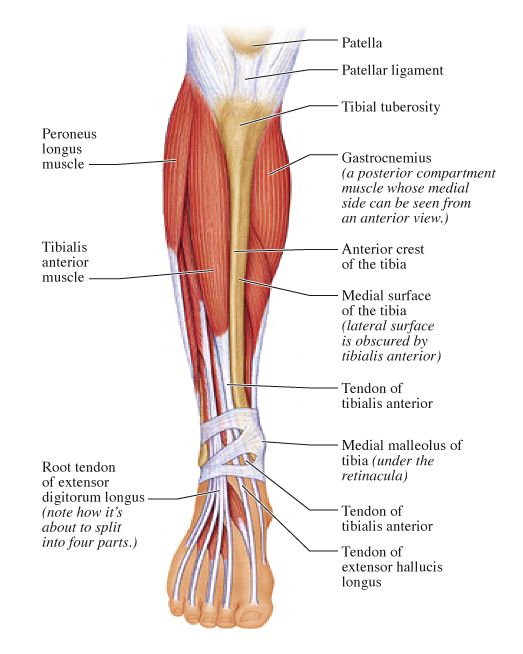 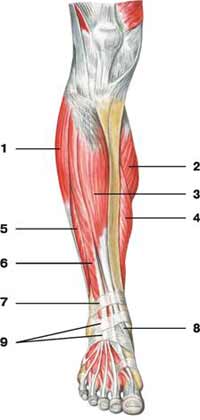 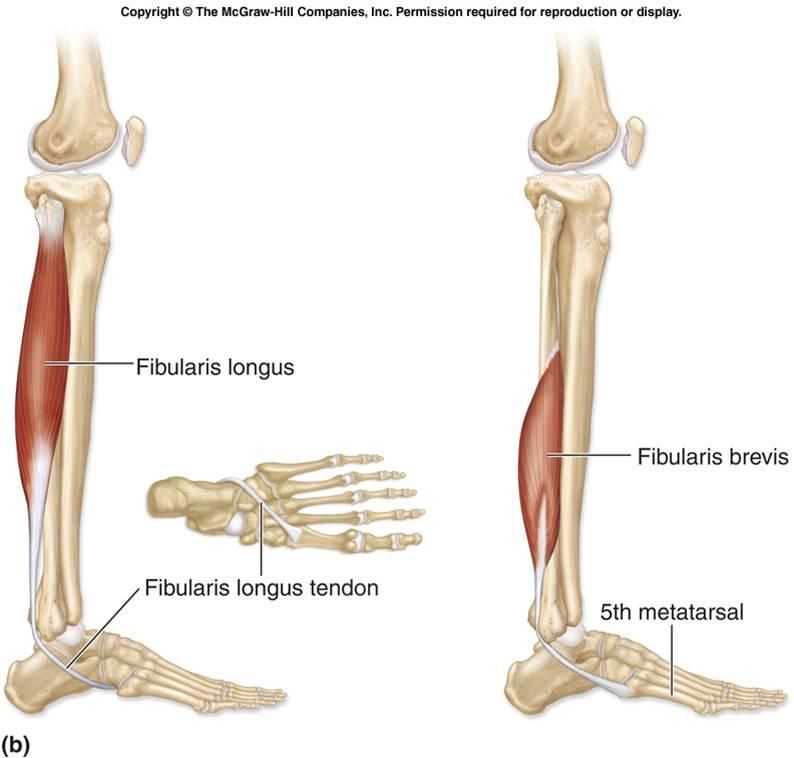 LATERÁLNÍ SKUPINA
M. FIBULARIS (PERONEUS) LONGUS
M. FIBULARIS (PERONEUS) BREVIS
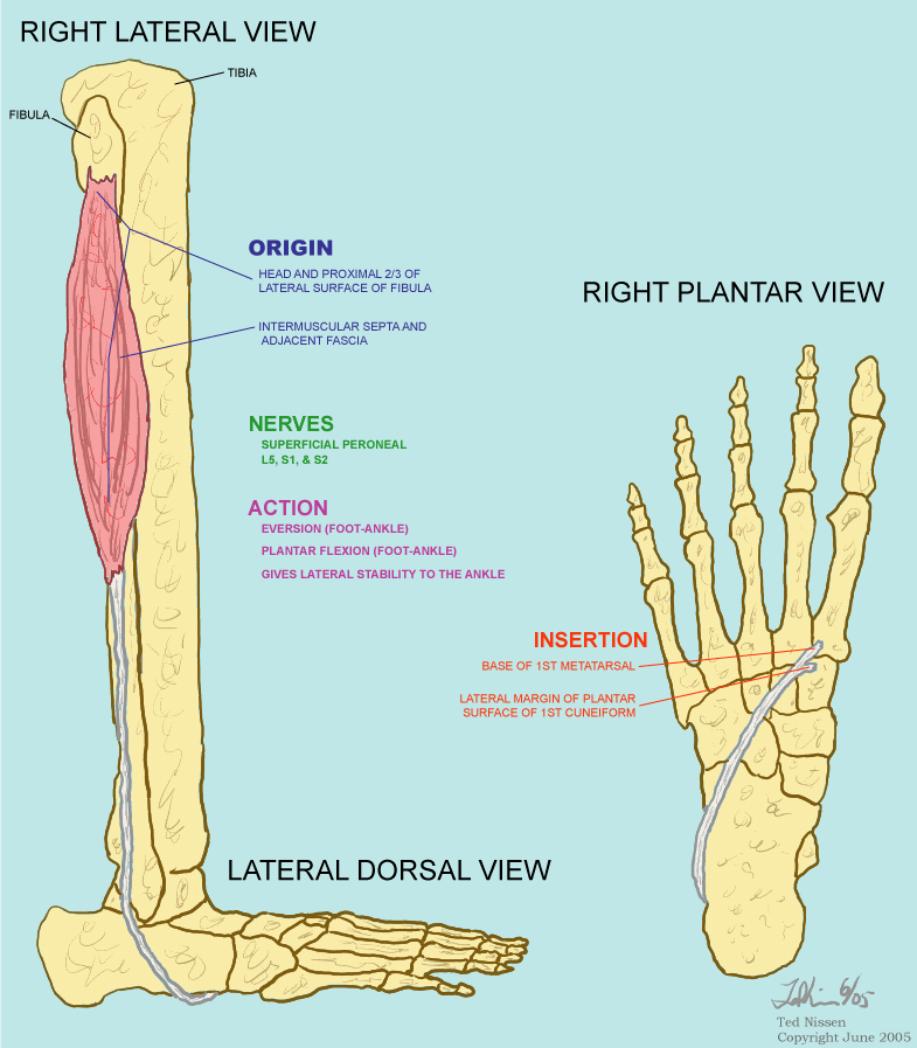 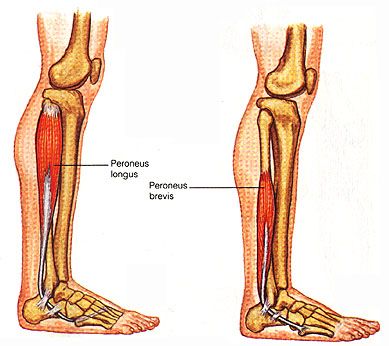 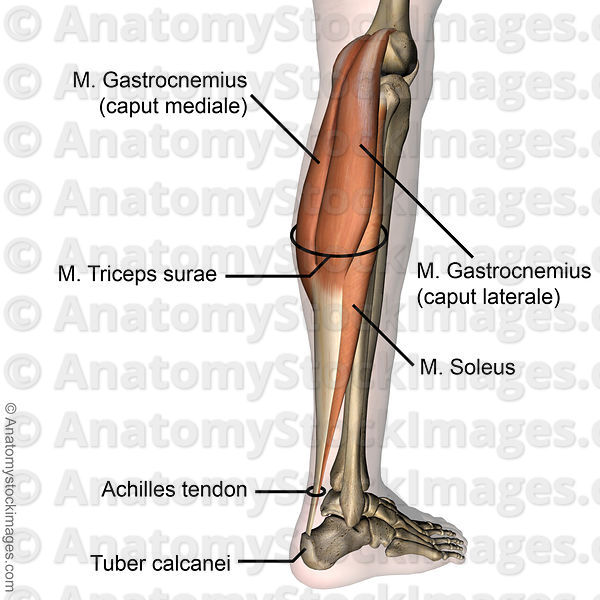 ZADNÍ SKUPINA
POVRCHOVÁ VRSTVA
M. TRICEPS SURAE
m. plantaris
HLUBOKÁ VRSTVA
m. popliteus
M. TIBIALIS POSTERIOR
M. FLEXOR DIGITORUM LONGUS
M. FLEXOR HALLUCIS LONGUS

Hluboké svaly zadní skupiny jdou všechny za laterálním kotníkem
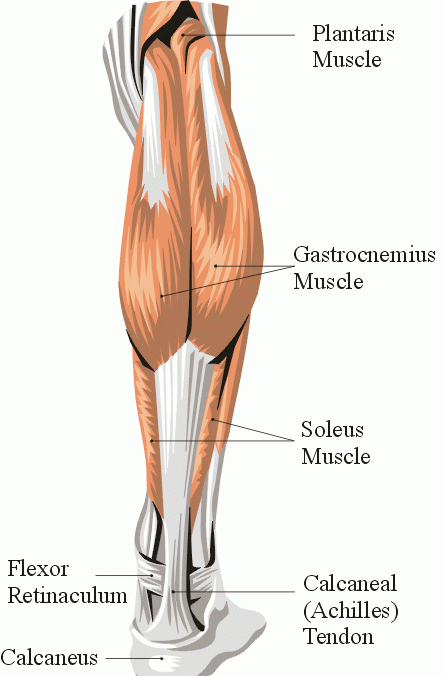 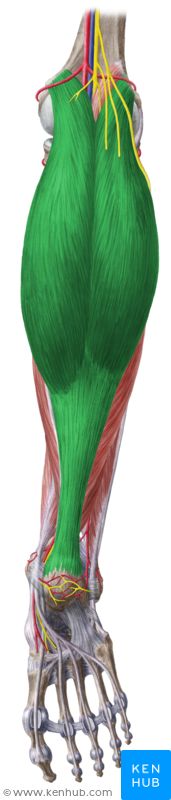 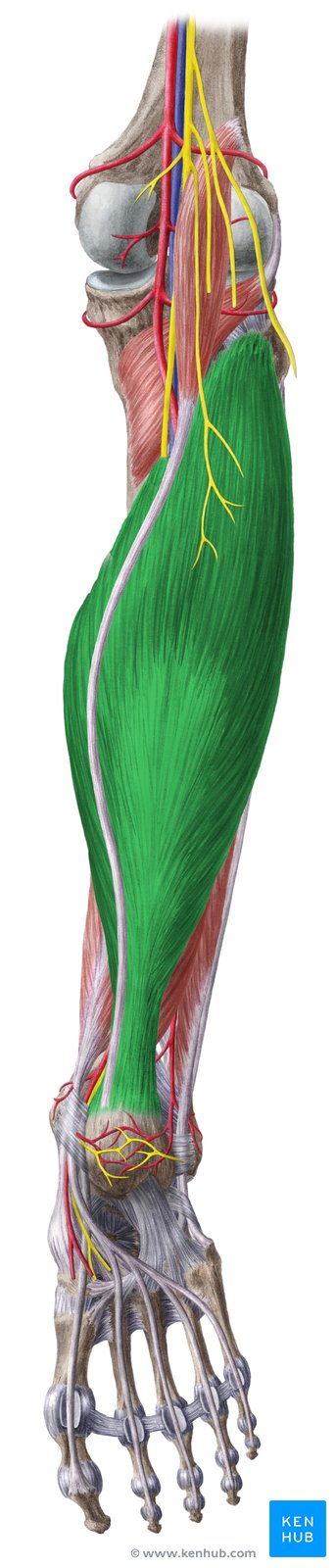 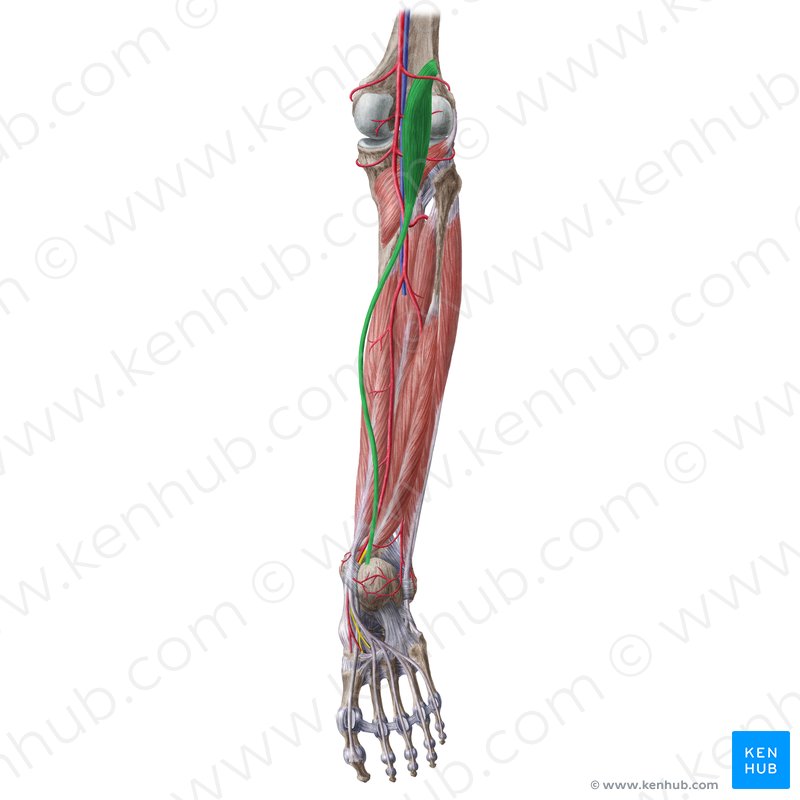 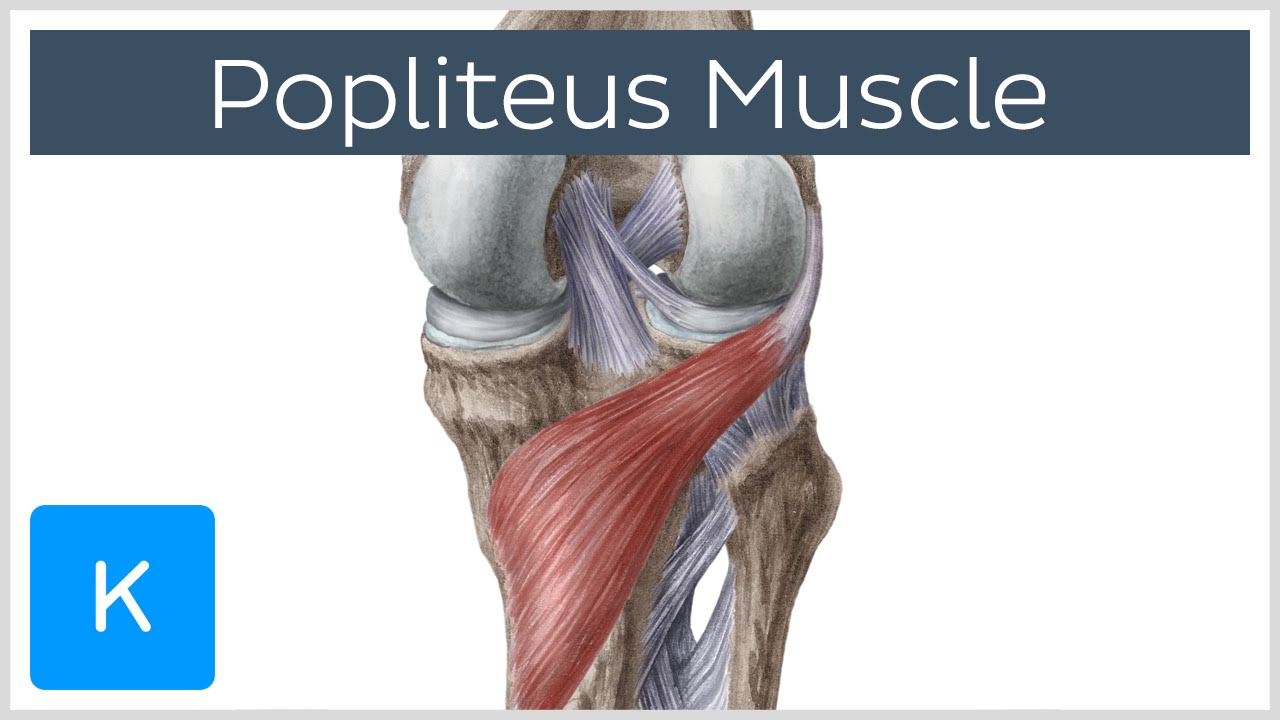 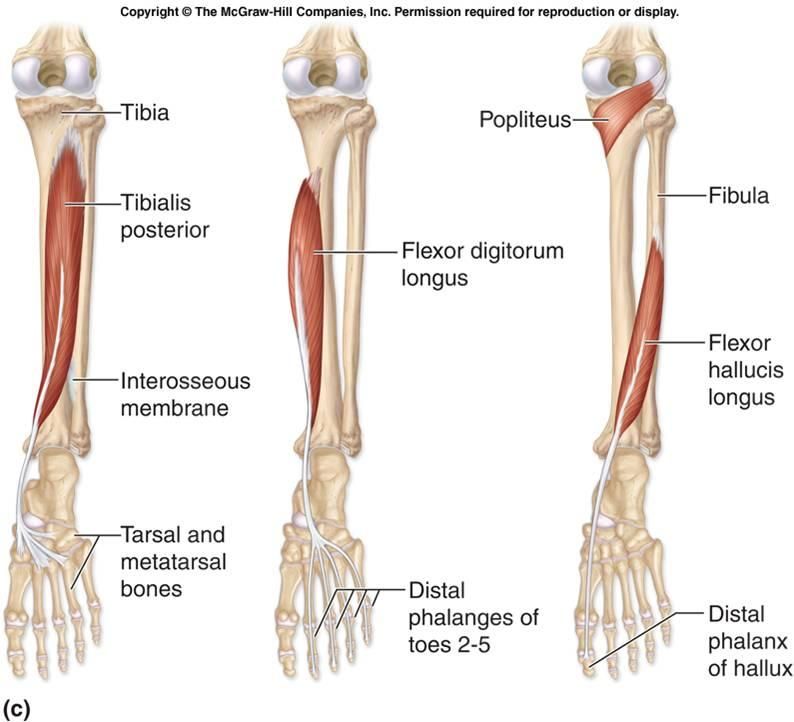 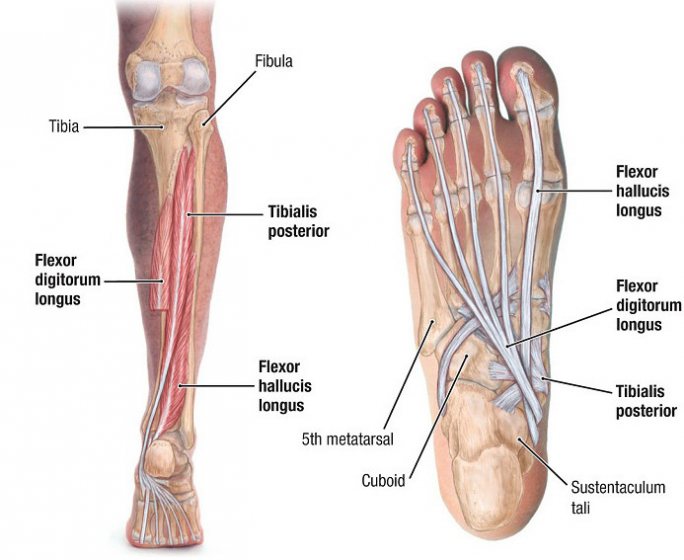 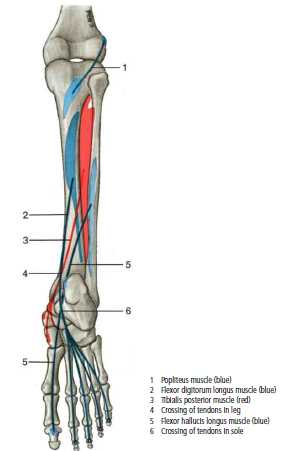 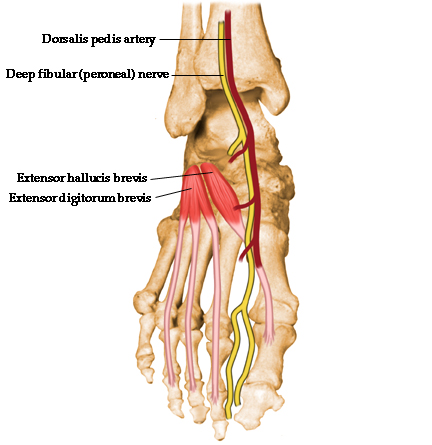 SVALY NOHY
HŘBET NOHY
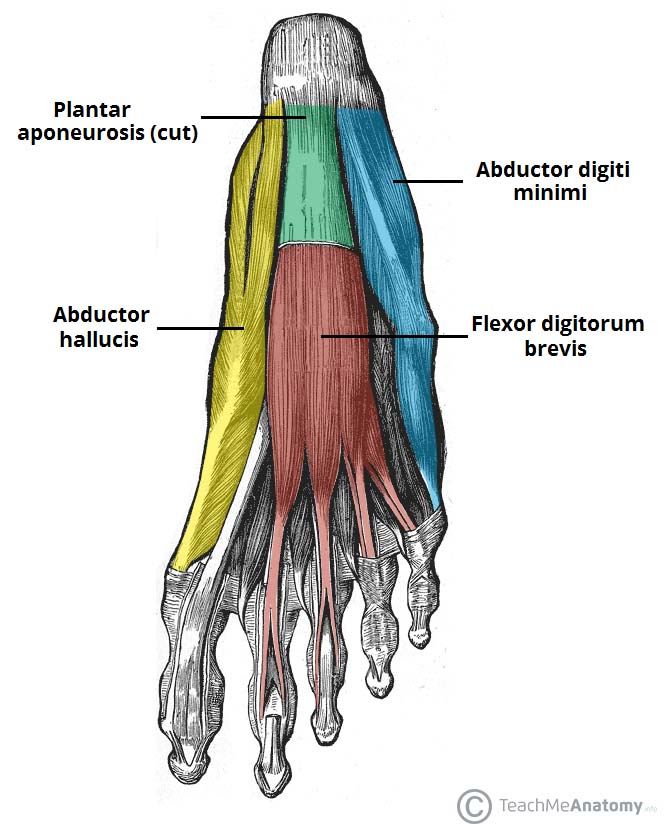 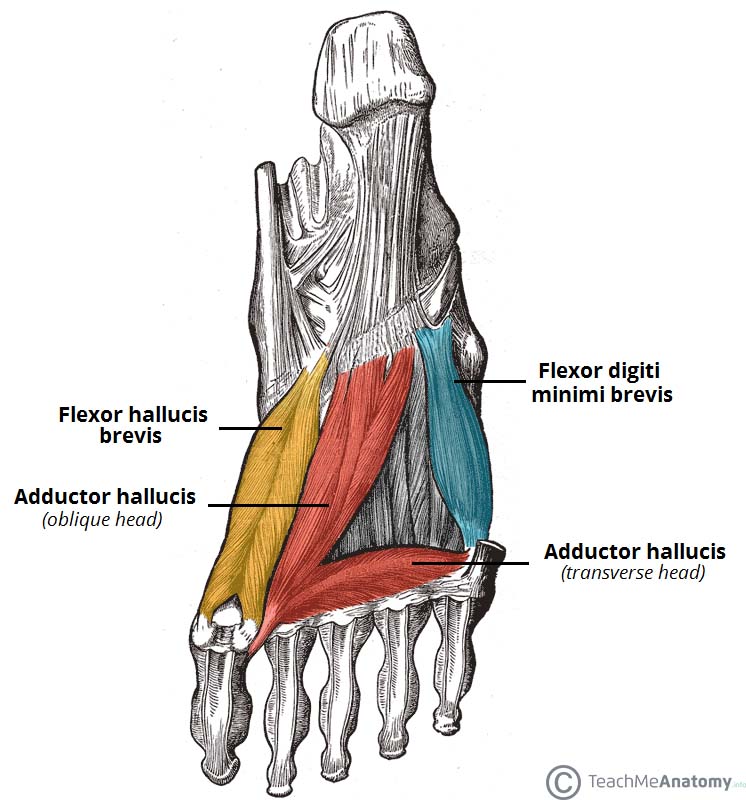 PALCOVÁ A MALÍČKOVÁ SKUPINA
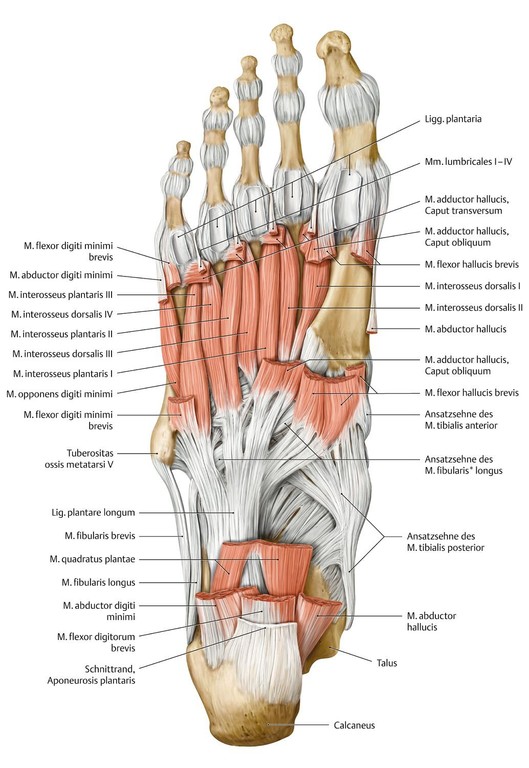 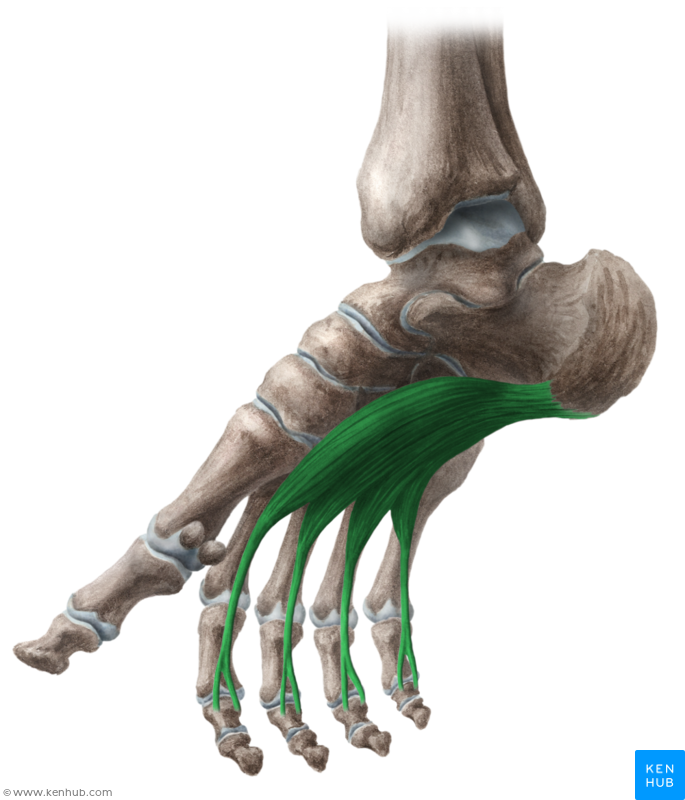 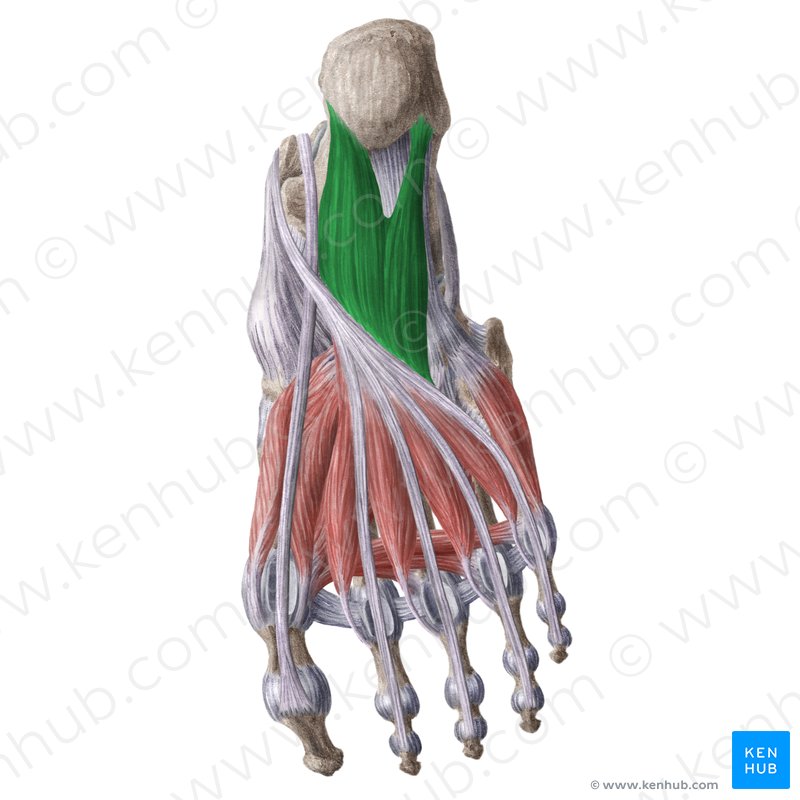 STŘEDNÍ SKUPINA
SVALY MEZI PRSTY
MM. INTEROSSEI DORZALES VLEVO
MM. INTEROSSEI PLANTARES VPRAVO
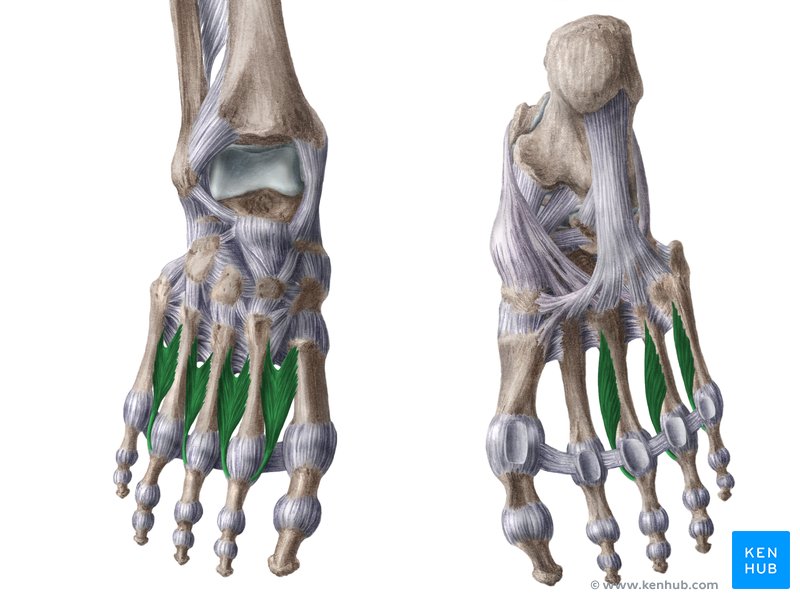 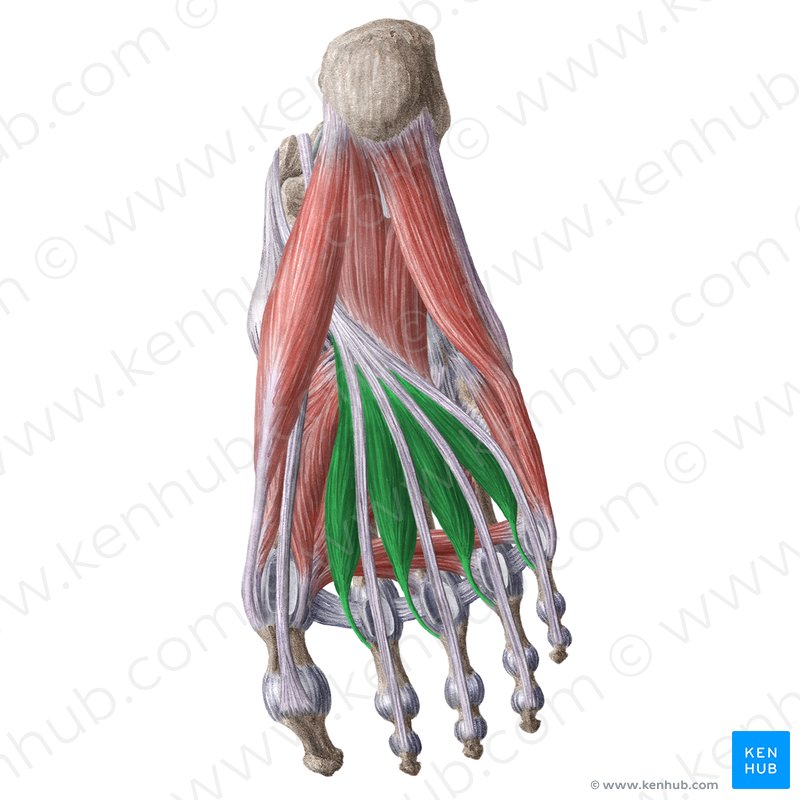 MM. LUMBRICALES PEDIS